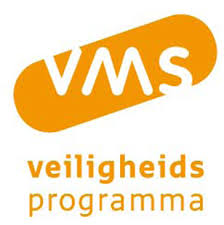 Herhaling ABCDEVitaal Bedreigde Patiënt voor Verloskunde
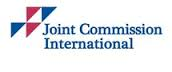 ABCDE, met casuïstiek verloskunde
Klinisch redeneren
EWS
Oproepprocedure RRT
Communicatie SBARR
Doelgroep: vpk en verzorgende verloskunde
E-learning en scenariotraining
Aanmelding via Amphia Leerplein
Scenariotraining in SIM lab
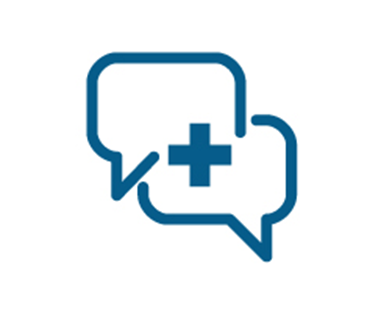 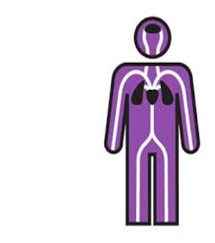 Dag verpleegkundig onderzoek 16 februari 2016